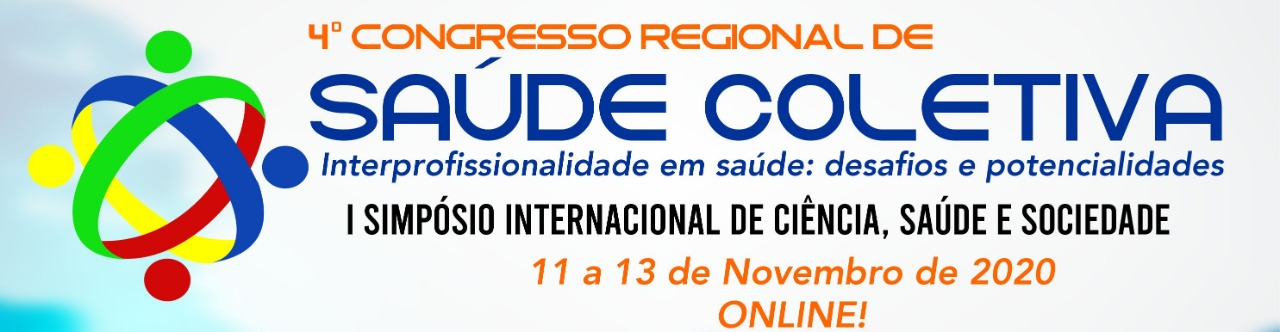 SABERES E PRÁTICAS TRADICIONAIS: um hibridismo de possibilidades de cura (cuidado) em comunidades quilombolas do Maranhão
Raimundo Luis Silva Cardoso
Enfermeiro da Universidade Federal do Maranhão
Joyce Veceli Barros da Silva 
Acadêmica de Enfermagem da Universidade Federal do Maranhão
Introdução
O Maranhão é o estado da federação com o maior número de comunidades quilombolas, 839 comunidades (FCP, 2020). Nesses territórios é comum o atendimento da demanda assistencialista de saúde pelas práticas de pajelança e de cura – herança da ancestralidade indígena e africana –, de parteiras (os) e de benzedeiras (os) (ARAUJO, 2017; CARDOSO, 2018; VARGA, 2018; MOTA, 2009). 
Objetivo
Compreender as práticas híbridas da medicina tradicional herdadas pelos antepassados indígenas e negros africanos, como a pajelança, desenvolvidas nas comunidades rurais, indígenas e quilombolas no interior do estado do Maranhão
Método
Relato de experiência oriundo do acompanhamento das escutas territoriais sobre saúde da população negra durante as atividades desenvolvidas durante o ano de 2017 do projeto de pesquisa “Vulnerabilidade às DST/AIDS e hepatites virais em comunidades de remanescente de quilombo na Macrorregião de saúde de Pinheiro – MA”, realizado pelo  NuRuNI, e com financiamento da FAPEMA.
Resultados
Falta de diálogo entre a equipe de profissionais de saúde, em especial da atenção básica, e os agentes sociais promotores de práticas tradicionais de cura nos territórios, como pajés, lideranças, simpatizantes e adeptos de terreiros, benzendeiras(os) e parteiras(os); 
Desvalorização das práticas das parteiras tradicionais; 
Intolerância religiosa de alguns profissionais da atenção básica com adeptos e lideranças de terreiros. 
Conclusão
Necessária e urgente a compreensão pelos profissionais de saúde, em especial da atenção básica, das práticas híbridas da medicina tradicional herdadas pelos antepassados indígenas e negros africanos, como a pajelança.
Referências

ARAÚJO, Raimundo Inácio Souza. O reino do encruzo: história e memória das práticas de pajelança no Maranhão (1946-4988). 1ed. Belo Horizonte, MG: Editora Fino Traço, 2017.
CARDOSO, Raimundo Luis Silva Cardoso. Vulnerabilidade às DST/AIDS e hepatites virais em comunidades de remanescentes de quilombo na Macrorregião de saúde de Pinheiro-MA.São Luís: FAPEMA, 2018 (Relatório Técnico Final EDITAL FAPEMA Nº 6/2016 – IGUALDADE RACIAL).
FUNDAÇÃO CULTURAL PALMARES (FCP). Certificação Quilombola. Disponível em: http://www.palmares.gov.br/?Page_id=37551. Acesso em 28/08/2020.
MOTA, Christiane. Pajés, curadores e encantados: pajelança na Baixada Maranhense. 1ªed. São Luis-MA: Edufma, 2009.
VARGA, István van Duersen. Qualidade de vida e controle da hipertensão arterial em comunidades quilombolas, no Maranhão. São Luís: FAPEMA, 2018 (Relatório Técnico Final EDITAL FAPEMA Nº 6/2015 – TECS – TECNOLOGIAS SOCIAIS).